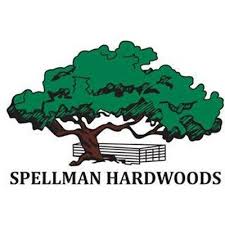 SPELLMAN HARDWOODS
Serving Arizona with  All of Your Lumber, Plywood & Countertop Needs.
Spellman Hardwoods has recently added a Decorative Surfaces Division to our ever-expanding product line. We are now offering,
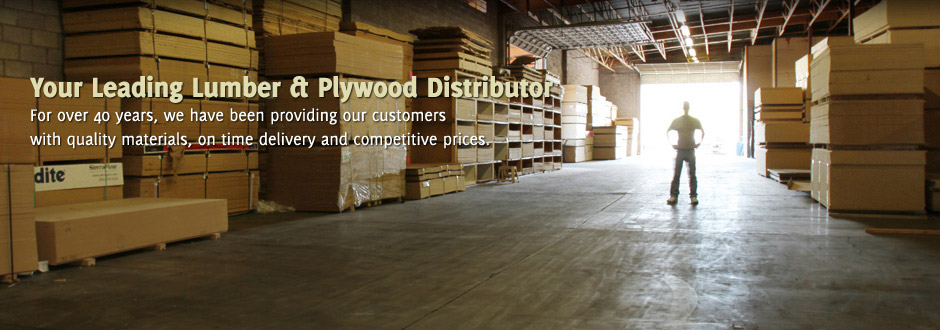 Vadara Quartz
Sapienstone “Porcelain”
Avonite Solid Surface
Livingstone Solid surface
Sinks
Hardwood lumber
Plywood (all types)
Softwood lumber
Sugar pine
vgfir
Particle board
Medium Density Fiberboard
Melamine “Coldroll”
Panolam
Uniboard
Mirlux
Nevamar HPL
Pionite HPL
Flexible Veneer
Laminated HPL Panels
Chemetal
Wood & PVC Banding
Call for more information


1-800-624-5401
SPELLMAN LOCATIONS
Spellman Hardwoods is a hardwood lumber and plywood distributor with three warehouses in Arizona that serve the southwestern United States. We stock a full line of domestic and imported hardwood lumber and plywood as well as softwood, melamine, particle board, and medium-density fiberboard.
4645 North 43rd Avenue Phoenix, AZ 85031
602-272-2313
2332 North Wallgreens Street Flagstaff, AZ 86004
520-527-9118
Spellman Hardwoods is a third-generation family business founded in 1963. We have grown from one small warehouse serving the metropolitan Phoenix area to a full-service lumber and plywood distribution company. We have two warehouses in Phoenix and one in Flagstaff and receive shipments daily from a variety of suppliers. We are proud to carry the largest inventory of lumber and plywood in the state of Arizona.
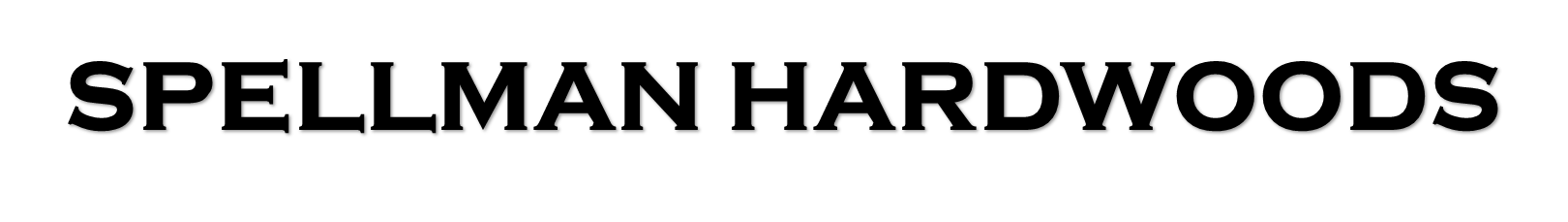 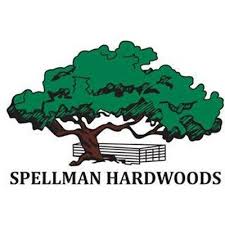 HARDWOOD & SOFTWOOD LUMBER
HARD WHITE
MAPLE
4/4 FAS
4/4 FAS 7”
4/4 CABINET
5/4 FAS
6/4 FAS
8/4 FAS
10/4 FAS
SUGAR PINE
1 x 12 C & BTR
4/4 MLDG
5/4 RxR MLDG
6/4 RxR MLDG
8/4 RxR MLDG
1 x 8 #2 & BTR
1 x 10 #2 & BTR
1 x 12 #2 & BTR
2 x 12 #2 & BTR
8/4 x 12 #2 & BTR
WHITE OAK
4/4 FAS
5/4 FAS
6/4 FAS
8/4 FAS
BIRCH
4/4 FAS
ALDER
4/4 SUPERIOR
4/4 PREMIUM FRAM
4/4 STD FRAME
4/4 CABINET
4/4 CJB
5/4 PRIME
5/4 PREMIUM FRAM
6/4 PRIME
6/4 RUSTIC
8/4 PRIME
8/4 RUSTIC
BASSWOOD
5/4 SEL & BTR
8/4 SEL & BTR
POPLAR
4/4 FAS
4/4 #1
5/4 FAS
6/4 FAS
8/4 FAS
10/4 FAS
CHERRY
4/4 FAS
4/4 RUSTIC
6/4 FAS
8/4 FAS
SOFT MAPLE
4/4 FAS
4/4 #1
6/4 FAS
8/4 FAS
5/4 FAS
DOUGLAS FIR
1 x 6 CVG
4/4 x 6 VGFIR
4/4 x 8 VGFIR
4/4 x 12 VGF
8/4 x 5 CVG
8/4 x 6 CVG
8/4 x 8 CVG
ASH WHITE
4/4 FAS
6/4 FAS
8/4 FAS
WALNUT
4/4 FAS
4/4 #1
5/4 FAS
6/4 FAS
8/4 FAS
HICKORY
4/4 FAS
4/4 RUSTIC
8/4 FAS
TEAK
4/4 FAS
APITONG
5/4 x 8 SHIPLAP
2 X 12 RGH
RED OAK
NORTHERN
4/4 FAS
4/4 FAS 10” +
4/4 #1 COM
5/4 FAS
5/4 #1 COM
6/4 FAS
8/4 FAS
WESTERN
RED CEDAR
8/4 x 6 STK
8/4 x 8 STK
8/4 x 6 C & BTR
AROMATIC CEDAR
4/4 #1 & BTR
EUROPEAN BEECH
4/4 FAS
4/4 CABINET
4/4 RUSTIC
AFRICAN MAHOGANY
4/4 FAS
5/4 FAS
6/4 FAS
8/4 FAS
SPANISH CEDAR
4/4 FAS
6/4 FAS
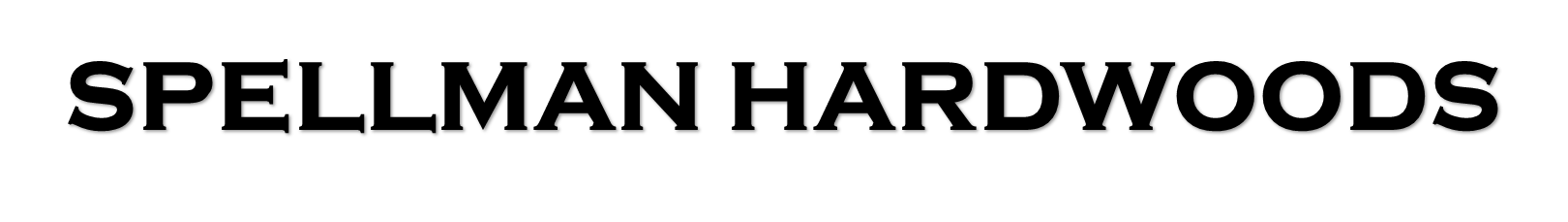 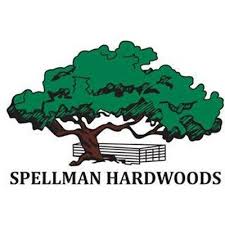 HARDWOOD PLYWOOD
ALDER
1/4 4 x 8 A-1 MDF
1/4 4 x 8 C-C MDF
1/2 4 x 8 A-1 MDF
1/2 4 x 8 C-C MDF
3/4 4 x 8 A-1 MDF
3/4 4 x 8 C-C MDF
3/4 4 x 8 A-1 PBC
3/4 4 x 8 C-C PBC
3/4 4 x 10 A-1 MDF
3/4 4 x 10 C-C MDF
RED BIRCH
1/4 4 x 8 B-4 IPF MDF
1/4 4 x 8 B-1 IPF MDF
1/2 4 x 8 B-1 PBC
1/2 4 x 8 B-1 IPF PBC
3/4 4 x 8 B-1 PBC
3/4 4 x 8 C-2 PBC
3/4 4 x 8 B-1 CLC
3/4 4 x 8 B-1 IPF MDF
1” 4 x 8 B-1 CLC
RED OAK PL/SL
1/2 4 x 8 A-1 MDF
3/4 4 x 8 SHOP
3/4 4 x 8 A-1 MDF
3/4 4 x 8 A-1 PBC
3/4 4 x 8 B-2 CLC
3/4 4 x 8 C-2 PBC
3/4 4 x 8 C-2 CLC
1” 4 x 8 B-2 CLC
WHITE MAPLE
1/8 4 x 8 B-4
1/4 4 x 8 B-4
1/4 4 x 8 A-1 IPF MDF
1/2 4 x 8 A-1 IPF MDF
3/4 4 x 8 A-1 IPF
3/4 4 x 8 A-1 IPF MDF
3/4 4 x 8 SHOP
3/4 4 x 8 A-1 PL/SL MDF
3/4 4 x 8 A-1 CLC P/S
3/4 4 x 8 C-2 PBC
3/4 4 x 8 D-2
3/4 4 x 10 A-1 PL/SL
1” 4 x 8 A-1 MDF IPF
CLEAR PINE
1/4 4 x 8 A-1
3/4 4 x 8 A-1 CLC
GENUINE
MAHOGANY PL/SL
1/4 4 x 8 A-4 MDF
3/4 4 x 8 A-1 CLC
3/4 4 x 8 A-1 MDF
WHITE OAK PL/SL
1/4 4 x 8 A-1 MDF
3/4 4 x 8 A-1 MDF
RED OAK ROTARY
1/4 4 x 8 A-1 IPF MDF
1/2 4 x 8 A-1 V/C
1/2 4 x 8 A-1 IPF MDF
3/4 4 x 8 A-1 IPF V/C
3/4 4 x 8 SHOP V/C
3/4 4 x 8 A-1 IPF MDF
ASH WHITE PL/SL
1/4 4 x 8 A-1 IPF MDF
3/4 4 x 8 A-1 IPF MDF
CVG DOUG FIR
1/4 4 x 8 A-1 P/S MDF
3/4 4 x 8 A-1 P/S MDF
KNOTTY PINE PL/SL
1/4 4 X 8 B-4
3/4 4 x 8 1-2 CLC
BIRCH NATURAL
1/4 4 x 8 A-1 IPF MDF
1/2 4 x 8 A-1 IPF V/C
1/2 4 x 8 A-1 IPF MDF
3/4 4 x 8 A-1 IPF V/C
3/4 4 x 8 D-3 V/C
3/4 4 x 8 A-1 IPF PBC
3/4 4 x 8 A-1 IPF MDF
3/4 4 x 8 D-3 CLC
ASPEN
3/4 4 x 8 C-2 P/S
HICKORY
1/4 4 x 8 B-2 MDF
1/2 4 x 8 A-1 MDF
3/4 4 x 8 A-1 MDF
WALNUT
1/4 4 x 8 A-1 P/S MDF
3/4 4 x 8 B-1 P/S CLC
3/4 4 x 8 A-1 P/S MDF
3/4 4 X 8 B-1 PBC
CEDAR AROMATIC
1/4 4 x 8 A-4
5/2 4 x 8 A-4 V/C
CHERRY PL/SL
1/4 4 x 8 A-1 MDF
1/2 4 x 8 A-1 MDF
3/4 4 x 8 A-1 CLC
3/4 4 x 8 A-1 MDF
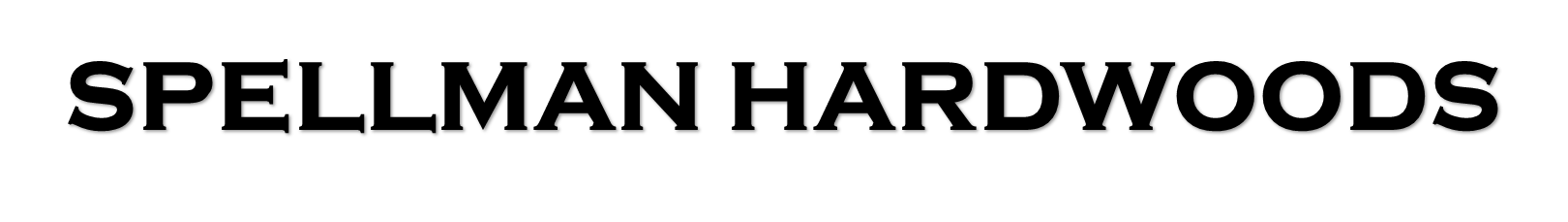 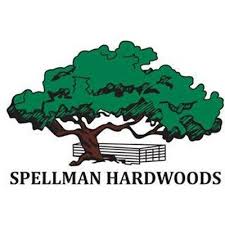 MARINE PLY
3/4 4 X 8 ABX
PARTICLE BOARD
11/16 4 x 8 IND
11/16 4 x 8 IND
3/4 4 x 8 IND
3/4 4 x 10 IND
3/4 4 x 12 IND
3/4 24 x 8, 10, 12 CTG
3/4 30 x 8, 10, 12 CTG
3/4 36 x 8, 10, 12 CTG
PINE P.B
1/2 4 x 8
5/8 4 x 8
3/4 4 x 8
3/4 4 x 10
3/4 4 x 12
3/8 4 x 8
1” 4 x 8
1” 5 x 8
1” 5 x 10
1”1/8 4 x 8
1”1/8 5 x 8
1” 1/8 x 12
MDF
1/8 4 x 8
1/4 4 x 8
1/4 4 x 10
3/8 4 x 8
3/8 4 x 10
1/2 4 x 8
1/2 4 x 10
5/8 4 x 8
3/4 4 x 8
3/4 4 x 8 FIRE RATED
3/4 4 x 8 ULTRALIGHT
3/4 4 x 10
3/4 4 x 10 ULTRALIGHT
3/4 4 x 12
3/4 5 x 8
1” 4 x 8
1 1/8 4 x 8
1 1/4 5 x 8
VENEERS
2x8 4x8
AVAILABLE IN 10 MIL 
PAPER BACK
AND “NBL” NO BLACK LINE
ALDER
ASH
BIRCH WHT
BIRCH RED
CHERRY
MAPLE 
MAHOG
RED OAK 
WALNUT
TEAK 
V.G FIR
PANOLAM
1/4 WHITE 1-S
1/2 WHITE 1-S
1/2 WHITE 2-S
5/8 WHITE 1-S
5/8 WHITE 2-S
3/4 WHITE 1-S
3/4 WHITE 2-S
1” WHITE 2-S
1/4 ALMOND 1-S
1/2 ALMOND 1-S
1/2 ALMOND 2-S
5/8 ALMOND 2-S
3/4 ALMOND 1-S
3/4 ALMOND 2-S
1” ALMOND 2-S
1/4 BLACK 1-S
1/2 BLACK 2-S
3/4 BLACK 1-S
3/4 BLACK 2-S
1” BLACK 2-S
1/4 GREY 1-S
1/2 GREY 2-S
3/4 GREY 2-S
1” GREY 2-S

SEE BROCHURE FOR
45 WOODGRAINS &
PATTERNS IN STOCK
1/4 1-S
3/4 2-S
IMPORT PLYWOOD
BIRCH
1/8 4 x 8 A-3
1/4 4 x 8 A-3
1/4 4 x 8 A-2
1/8 4 x 8 BALTIC
1/4 5 X 5 BALTIC 6 PLY
1/2 5 x 5 BALTIC 9 PLY
3/4 4 x 8 BC
3/4 5 x 5 BALTIC
FIR
PLYWOOD
1/2 4 x 8 AC
1/2 4 x 8 AB
1/2 4 x 8 CDX
3/4 4 x 8 AC
3/4 4 x 8 AB
3/4 4 x 8 CDX
3/4 4 x 8 CCX PTS
M.D.O
1/2 4 x 8 1-S
1/2 4 x 8 2-S
1/2 4 x 8 1-S PRIMED
1/2 4 x 8 2-S PRIMED
3/4 4 x 8 2-S
LUAN
1/8 3 x 7 A-3
1/8 4 x 8 A-3
1/4 4 x 8 A-3
1/2 4 x 8 A-2
1/4 4 x 8 A-3 WHITE
3/8 4 x 8 WIGGLE BOARD
3/4 4 x 8 A-2
EDGE TAPE
MELAMINE TAPE PVC, REAL WOOD AUTO & H.M.
3/16 x 250 WHT H.M.
3/16 x 250 ALM H.M.
3/16 x 250 GREY H.M.
3/16 x 250 BLACK H.M.
3/16 x 250 CHAMP H.M.
3/16 x 250 MAPLE H.M.
3/16 x 250 RED OAK H.M.
3/16 x 250 BIRCH H.M.
7/8 x 500 BIRCH AUTO
7/8 x 500 RED BIRCH AUTO
7/8 x 500 RED OAK AUTO
7/8 x 1200 WHT, ALM, CHAMP PVC
MELAMINE
“COLDROLL”
WHITE-BLACK-ALMOND-
CHAMPAGNE
1/4 1-S
1/2 1-S
1/2 2-S
5/8 1-S
5/8 2-S
3/4 1-S
3/4 2-S
HARDBOARD
1/8 4 x 8 PEGBOARD
1/4 4 x 8 PEGBOARD
1/8 4 x 8 STD
1/4 4 x 8 STD
1/8 4 x 8 TEMP
1/4 4 x 8 TEMP
MEDEX
3/8 4 x 8
1/2 4 x 8
5/8 4 x 8
3/4 4 x 8
3/4 4 x 10
1” 4 x 8
POPLAR
1/8 4 x 8 A-3
3/4 4 x 8 BC
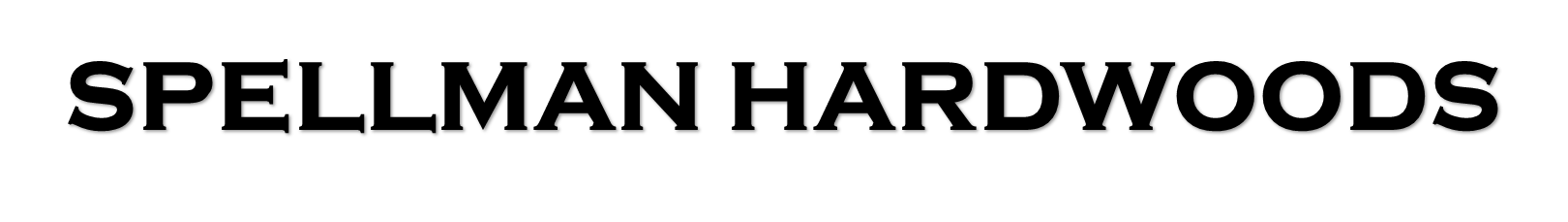 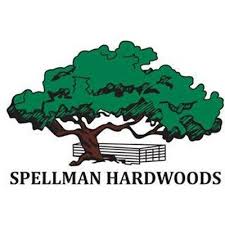 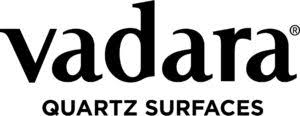 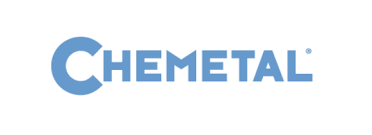 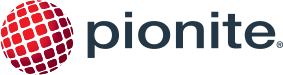 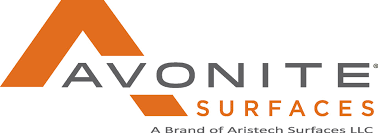 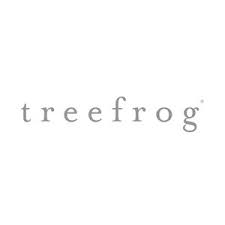 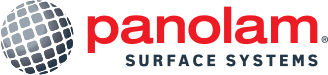 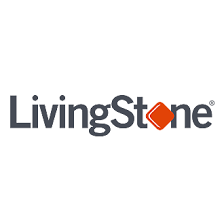 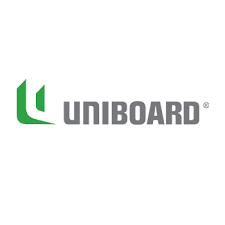 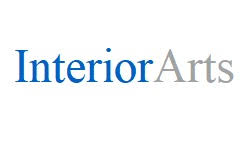 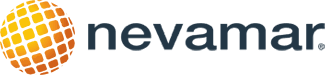 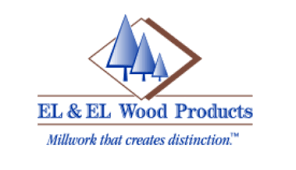 SPELLMAN HARDWOODS, INC
4645 North 43rd avenue
Phoenix, AZ 85031
Phx: 602-272-2313
Toll free: 800-624-5401
FAX: 623-930-7668
And
2332 North Walgreens street
Flagstaff, AZ 86004
Flagstaff: 520-527-9118
Toll free: 800-426-9663
Fax: 520-527-0200

www.spellmanhardwoods.com
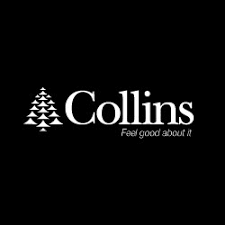 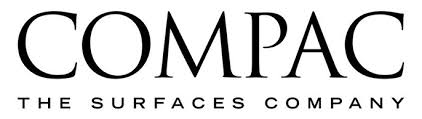 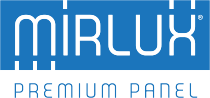 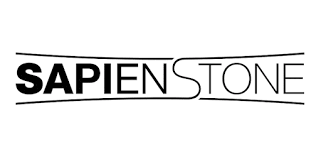